Space Efficient Data Structures
A closer look at suffix trees, for space large files:
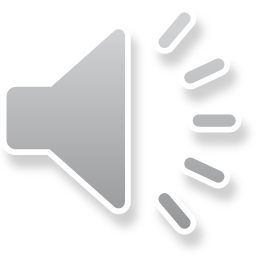 Space Efficient Data Structures
A closer look at suffix trees, for space large files:
for each internal node:
	references (lg t) bits for 
		left child, right child, leftmost leaf, (perhaps parent)
	skip count and a flag or two
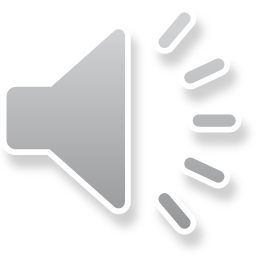 Space Efficient Data Structures
A closer look at suffix trees, for space large files:
for each internal node:
	references (lg t) bits for 
		left child, right child, leftmost leaf, (perhaps parent)
	skip count and a flag or two
for each leaf:
Reference to position in text (lg (t) bits)
That is 5 or 6 lg(t) bits per text position, and the text
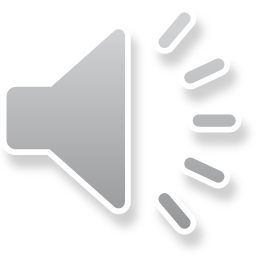 Two Examples: First a Genome
A human genome:
	6.5 gig symbols (alphabet ACTG size 4)
So	1.5 gigabytes at 4 characters per byte
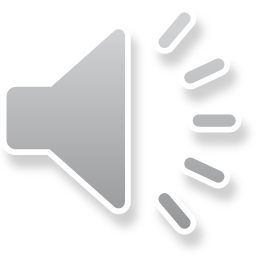 Two Examples: First a Genome
A human genome:
	6.5 gig symbols (alphabet ACTG size 4)
So	1.5 gigabytes at 4 characters per byte
The tree has 6.5 gig internal nodes & same leaves
So	6 * lg(6.5 gig) 	annoying …  33 bits each
If we use 64 (8 byte) pointers: about 6*8*6.5 gig  370 gig
If we squeeze and use 33 bit pointers  190 gig
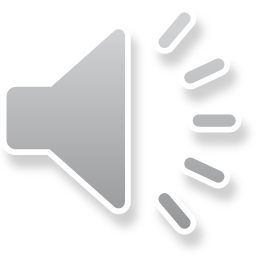 First a Genome
Add the genome itself   200 gig (or 375 gig)
Index is 130 to 250 times size of the text
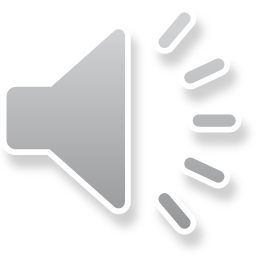 First a Genome
Add the genome itself   200 gig (or 375 gig)
Index is 130 to 250 times size of the text
A problem:
	with a 16 gig PC memory
No problem with raw text
But no where near holding the index in main memory
	it‘s on disk and major caching issues
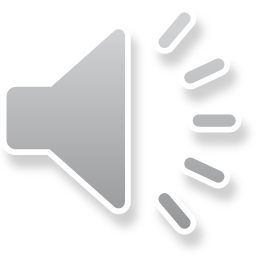 Two Examples: Next the OED
We had a 2 gig disk
About ¾ gig for raw text
Indexed “only” at each new word of text or a font change
So indexing at about ¼ characters
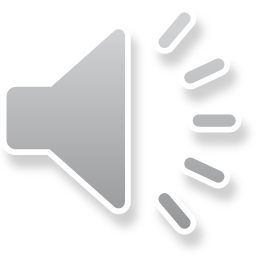 Two Examples: Next the OED
We had a 2 gig disk
About ¾ gig for raw text
Indexed “only” at each new word of text or a font change
So indexing at about ¼ characters
¾ gig * ¼ = 3/16 gig index points
So 6*4 * 3/16  5 gig	(10 if pointers not compressed to 33 bits)
Far more memory than we had: No way we could do it
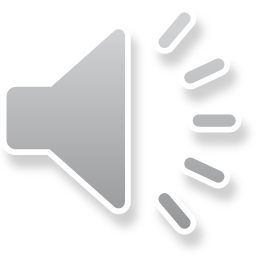 Next the OED
So: forget the suffix tree
Just store the pointers at the leaves (called a suffix array)
(i.e. references to indexed points in lex order of what they point to)
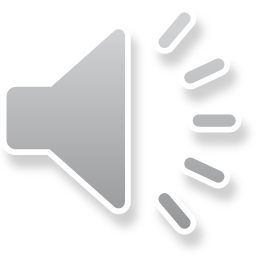 Next the OED
So: forget the suffix tree
Just store the pointers at the leaves (called a suffix array)
(i.e. references to indexed points in lex order of what they point to)
Do a binary search of suffix array to do a pattern match
(probably reorder as per Microassignment 1)
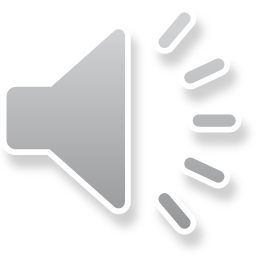 Next the OED
So: forget the suffix tree
Just store the pointers at the leaves (called a suffix array)
(i.e. references to indexed points in lex order of what they point to)
Do a binary search of suffix array to pattern match
(probably reorder as per Microassignment 1)
It worked well (also gives number of matches)
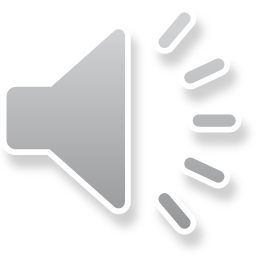 Next the OED
So: forget the suffix tree
Just store the pointers at the leaves (called a suffix array)
(i.e. references to indexed points in lex order of what they point to)
Do a binary search of suffix array to pattern match
(probably reorder as per Microassignment 1)
It worked well (also gives number of matches)
I wasn’t happy about throwing away the tree
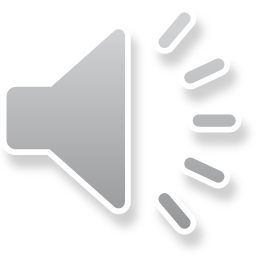 Next the OED
So: forget the suffix tree
Just store the pointers at the leaves (called a suffix array)
(i.e. references to indexed points in lex order of what they point to)
Do a binary search of suffix array to pattern match
(probably reorder as per Microassignment 1)
It worked well (also gives number of matches)
I wasn’t happy about throwing away the tree
Manber & Myers reached same conclusion … just text and suffix array
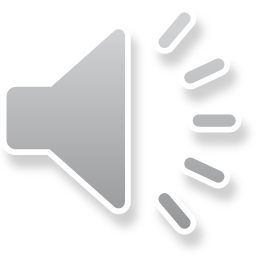 Data Structures Using Less Space?
What had been done?
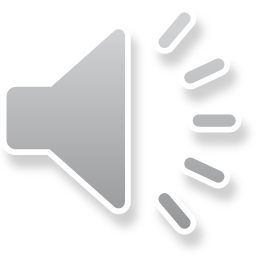 Data Structures Using Less Space?
What had been done?
Around that time: Work with Andrej Brodnik
Represent subset size n of [0,…, m-1]
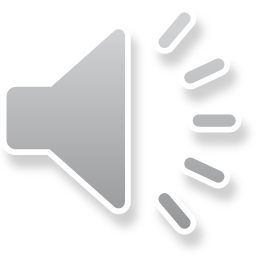 Data Structures Using Less Space?
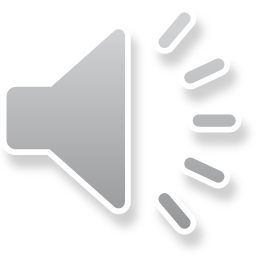 Data Structures Using Less Space?
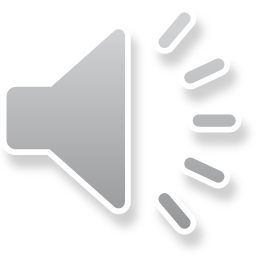 But for Trees?
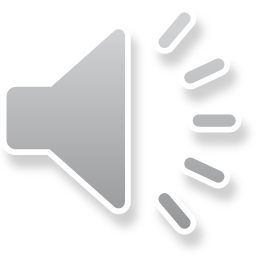 But for Trees?
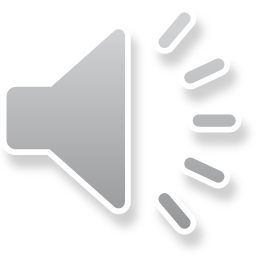 How About Space Efficient Data Other Structures? … an Asside
Most other work dealt with storing (almost) no “structural” information … just data values
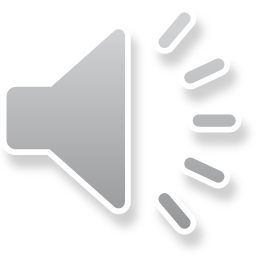 How About Space Efficient Data Other Structures? … an Asside
Most other work dealt with storing (almost) no “structural” information … just data values
e.g. Hashing with open addressing: 
	store values in table
	hash function gives a permutation of the locations and so order in which to look
	e.g. “double hashing” make table of prime size, if first has is full keep adding second hash value to find empty space (or the key)
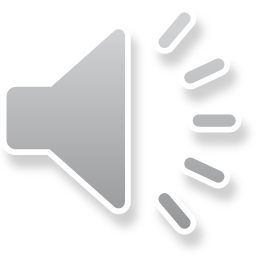 How well can we do on such Hash Tables?
Could arrange table (even full) to minimize average number of probes for a successful search (1.83 or so experimentally)
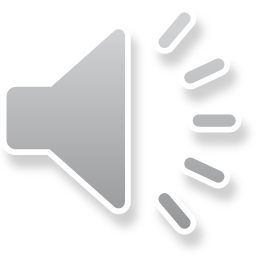 How well can we do on such Hash Tables?
Could arrange table (even full) to minimize average number of probes for a successful search (1.83 or so experimentally)
Or minimize longest search (about lg n) and subject to this minimize average number of probes for a successful search (1.84 or so experimentally)
Knowing the length of longest successful search gives a great bound for unsuccessful searches
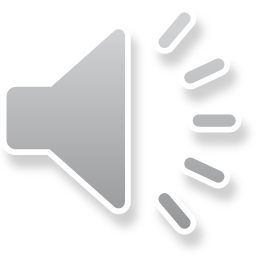 Implicit Data Structures
Storing elements based on relative order, and keeping any structure “implicit” in the relative order of the values:
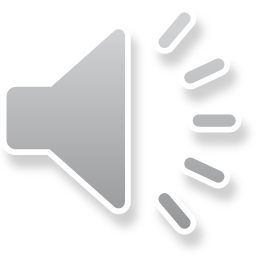 Implicit Data Structures
Storing elements based on relative order, and keeping any structure “implicit” in the relative order of the values:
e.g. a heap (of William’s) for a priority queue or heapsort
Min in location 1; leftchild(i)= 2i, rightchild = 2i+1; parent ≤ child; structure grows/shrinks at location n.
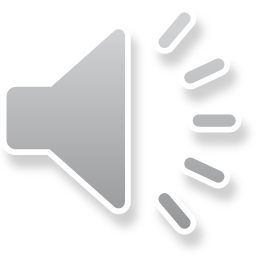 Implicit Data Structures for Search
Arrange values in “triangular array”
Sorted by row and column
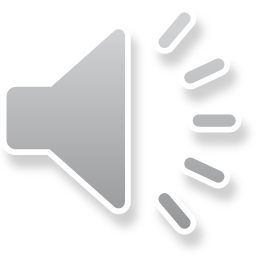 Implicit Data Structures for Search
Arrange values in “triangular array”
Sorted by row and column
Search in O(n) time
Insert new element (in location n+1) and 
reorder in O(n) time
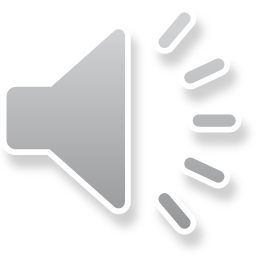 Implicit Data Structures for Search
Arrange values in “triangular array”
Sorted by row and column
Search in O(n) time
Insert new element (in location n+1) and 
reorder in O(n) time

(Much) trickier structure insert and update in O(lg n) time
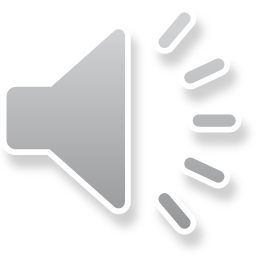 Back to Succinct Structures for Trees
That’s the next unit!
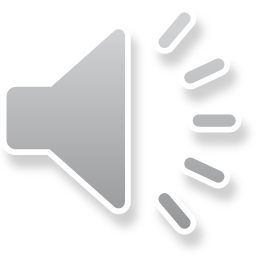